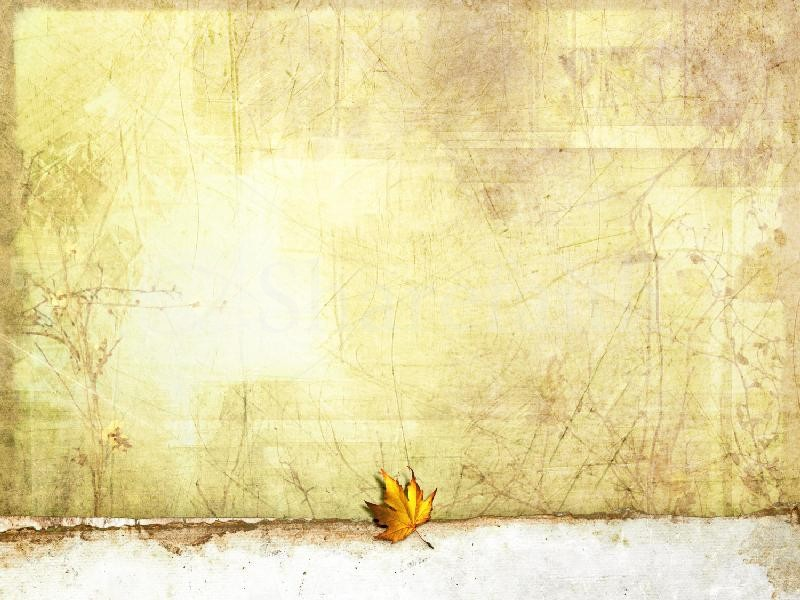 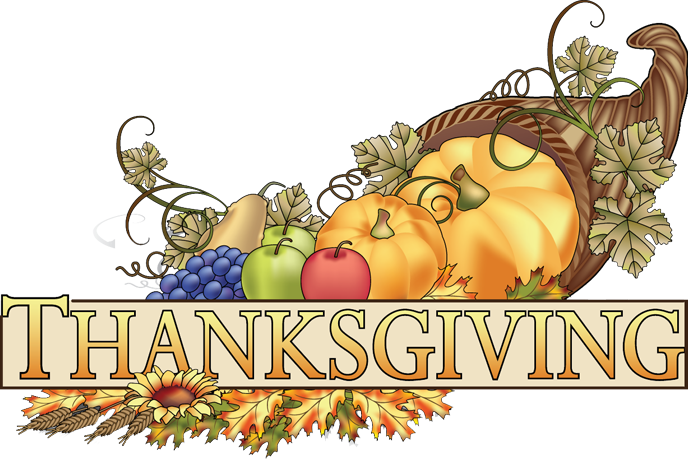 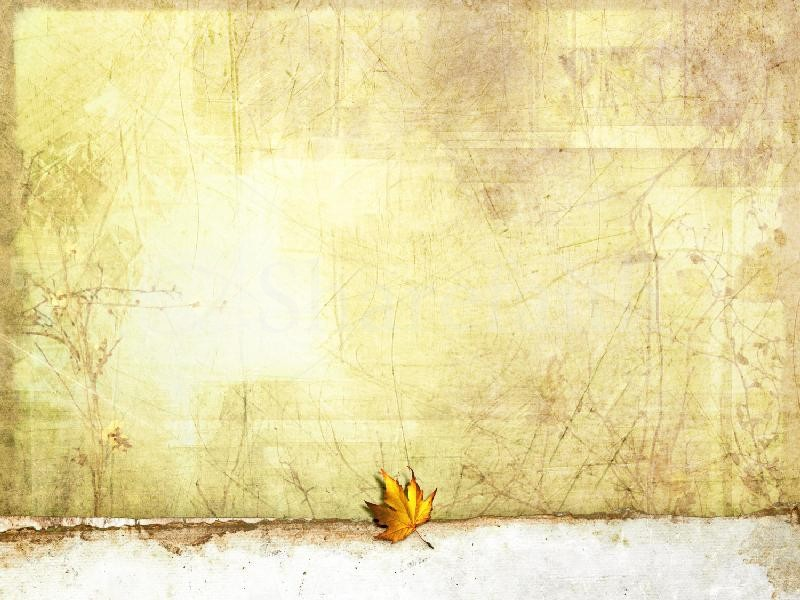 “I Thank My God For You”
(Philippians 1:3-11)
Mark Mason
November 22, 2015
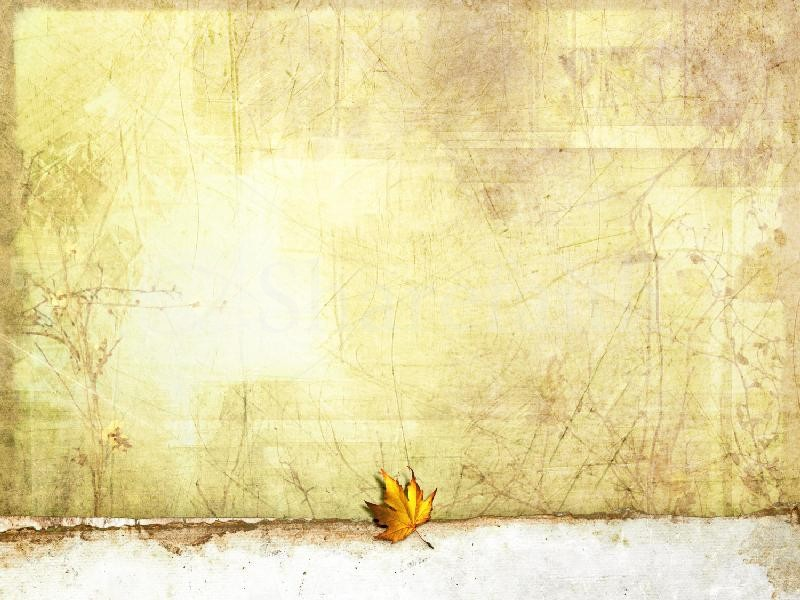 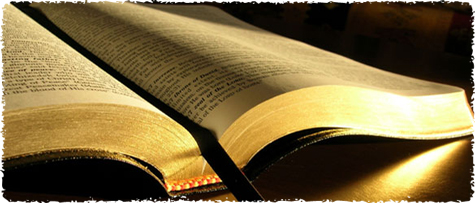 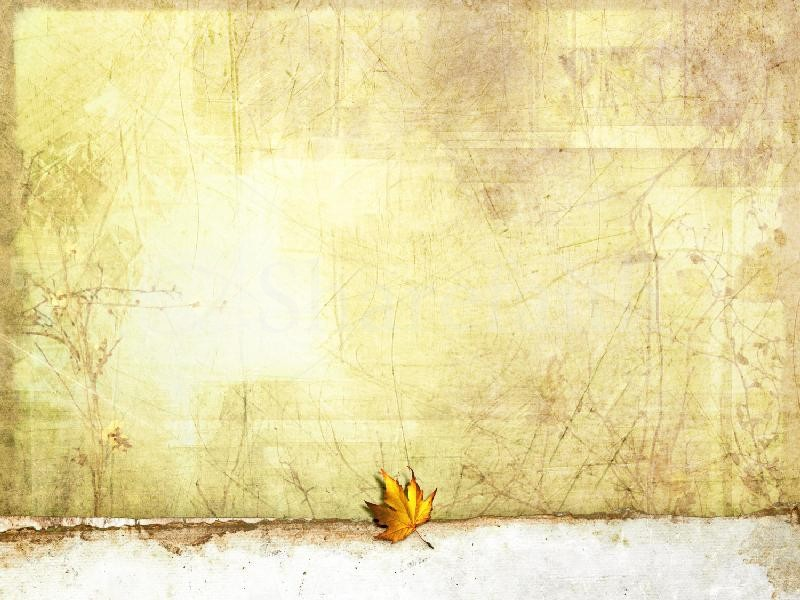 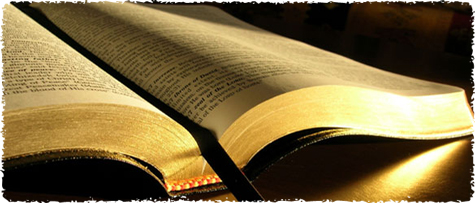 The Apostle Paul to Timothy:
Convince – Rebuke - Encourage
- 2 Timothy 4:2
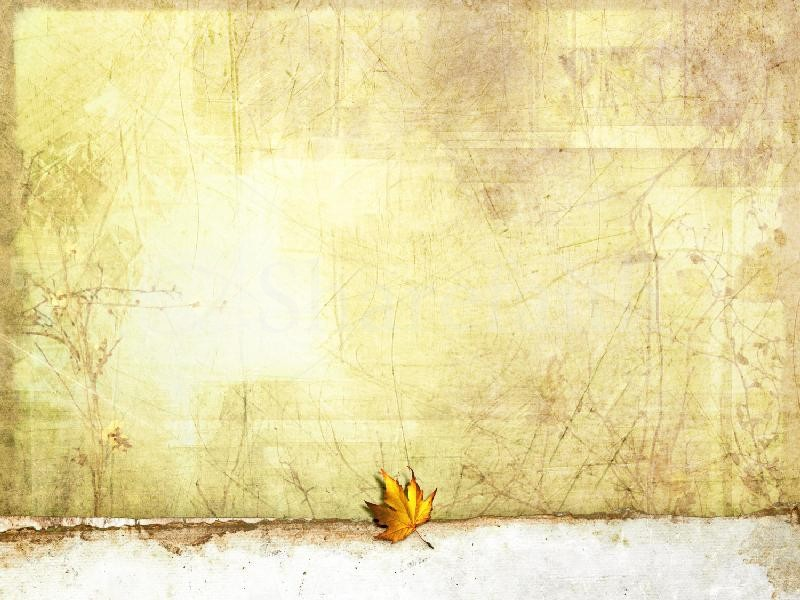 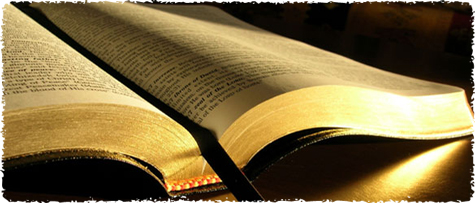 The Apostle Paul to Timothy:
Convince – Rebuke - Encourage
- 2 Timothy 4:2
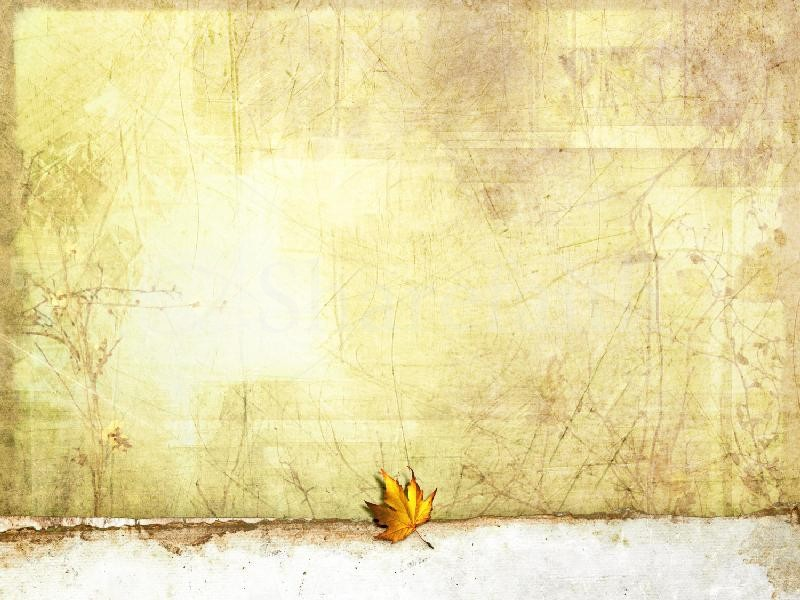 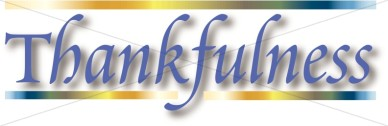 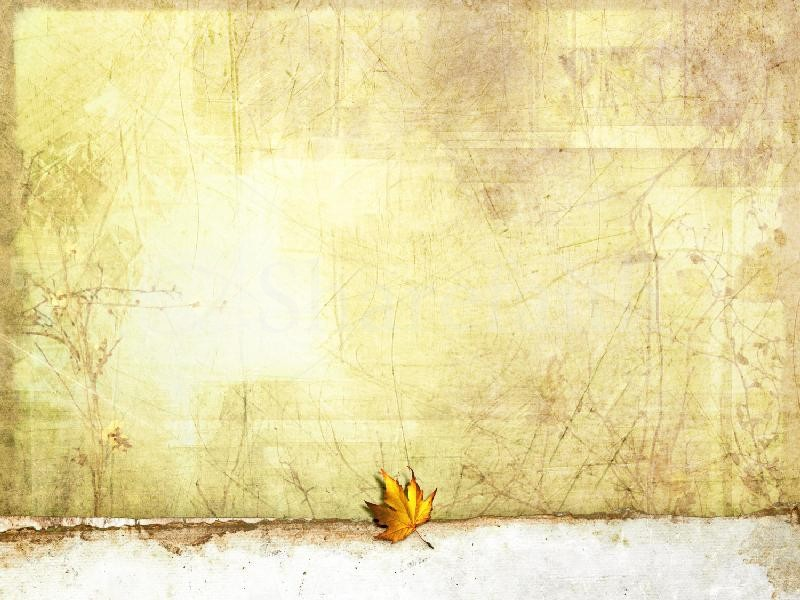 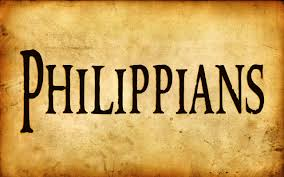 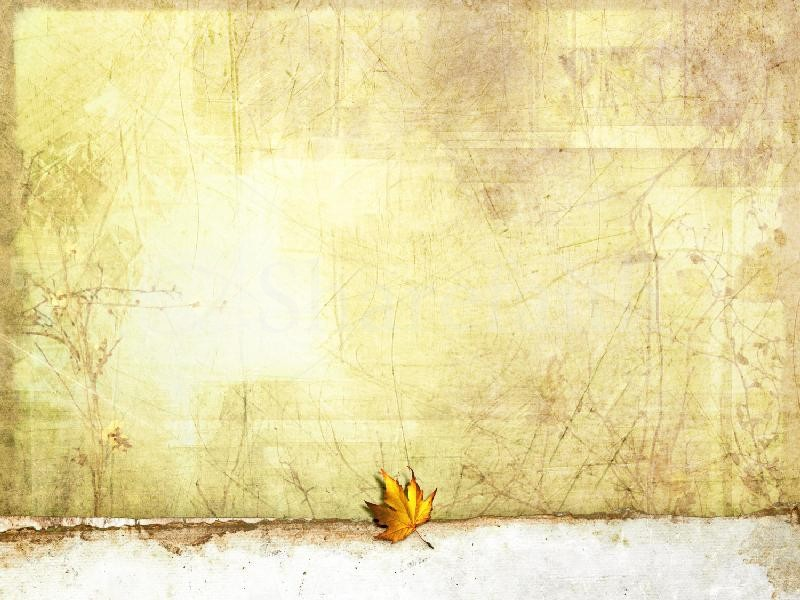 Philippians 1:3-11
3 I thank my God in all my remembrance of you, 
4 always in every prayer of mine for you all making my prayer with joy, 
5 because of your partnership in the gospel from the first day until now. 
6 And I am sure of this, that he who began a good work in you will bring it to completion at the day of Jesus Christ.
7 It is right for me to feel this way about you all, because I hold you in my heart, for you are all partakers with me of grace, both in my imprisonment and in the defense and confirmation of the gospel.
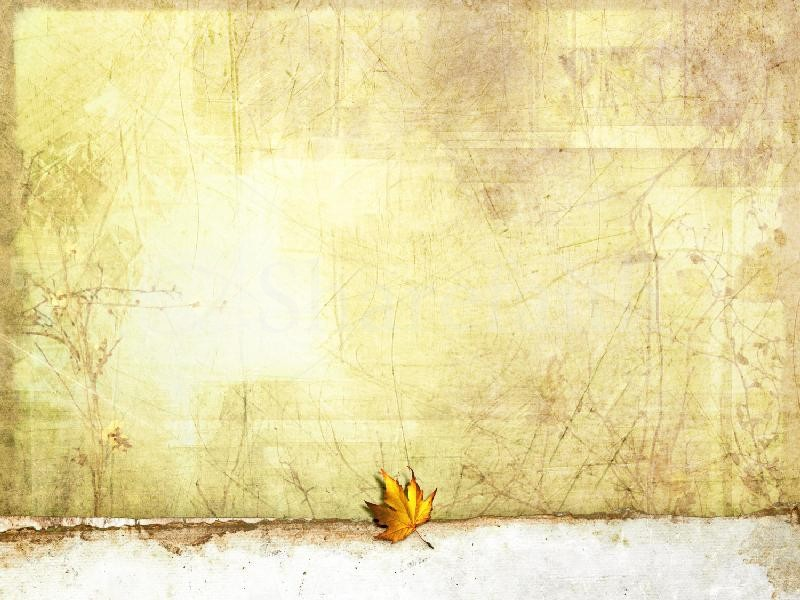 Philippians 1:3-11
8 For God is my witness, how I yearn for you all with the affection of Christ Jesus. 
9 And it is my prayer that your love may abound more and more, with knowledge and all discernment,
10 so that you may approve what is excellent, and so be pure and blameless for the day of Christ, 
11 filled with the fruit of righteousness that comes through Jesus Christ, to the glory and praise of God.
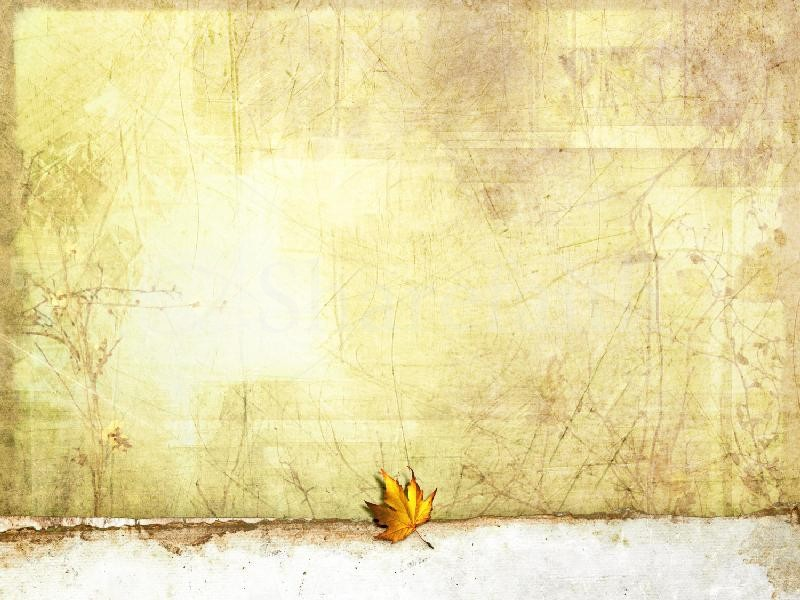 #1 – because of our PARTNERSHIP IN THE GOSPEL
koinonia
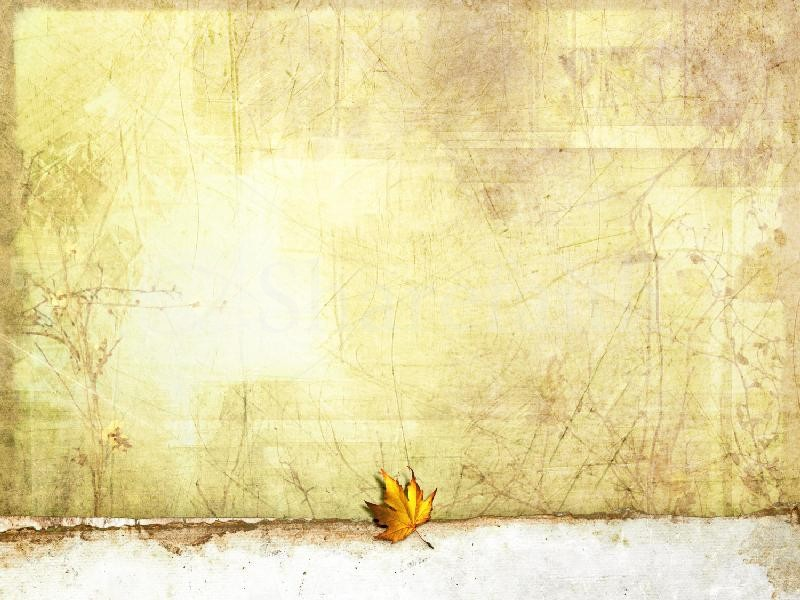 #1 – because of our PARTNERSHIP IN THE GOSPEL
Philippians 4:15-16
15 And you Philippians yourselves know that in the beginning of the gospel, when I left Macedonia, no church entered into partnership with me in giving and receiving, except you only.
 16 Even in Thessalonica you sent me help for my needs once and again.
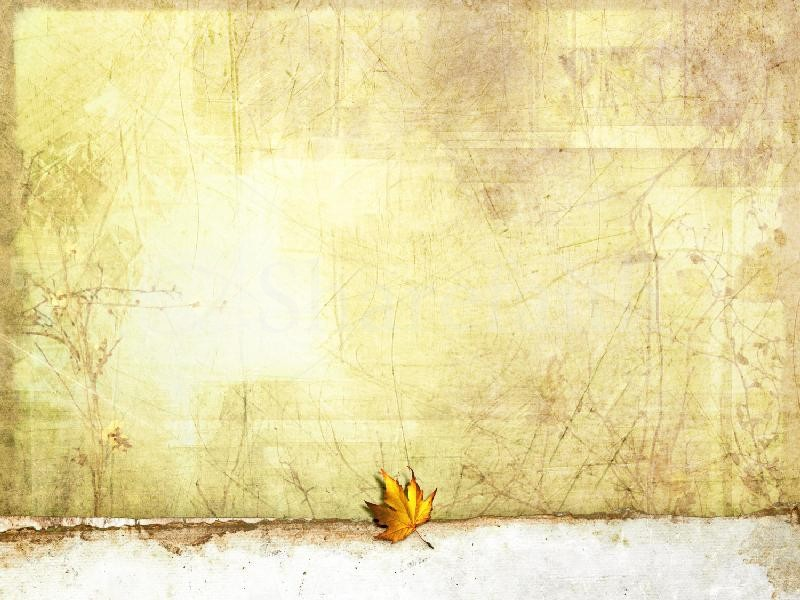 #1 – because of our PARTNERSHIP IN THE GOSPEL
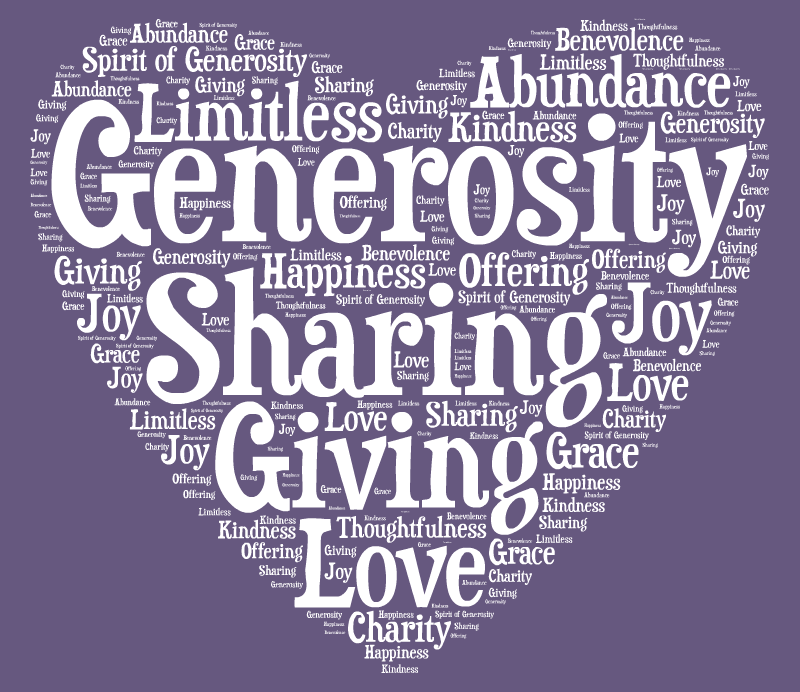 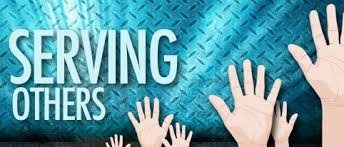 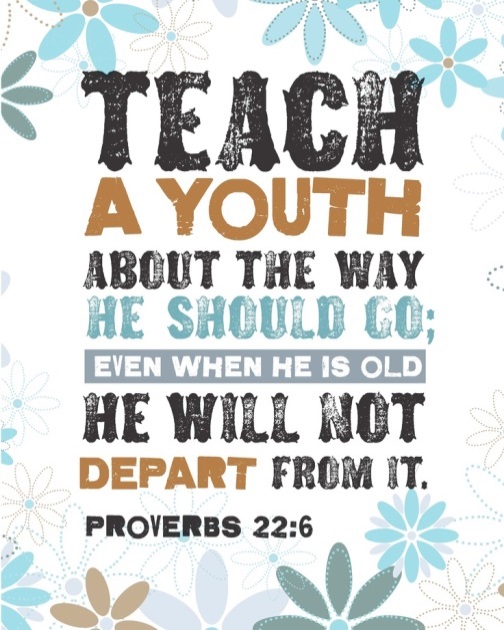 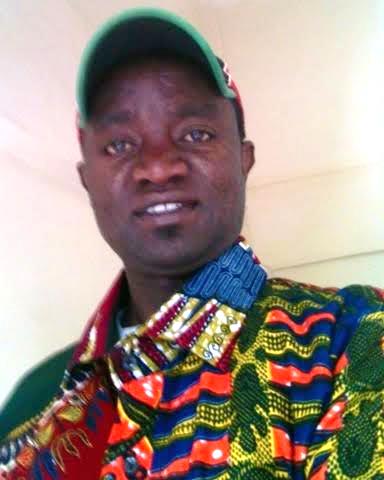 Geoffrey Njoroge
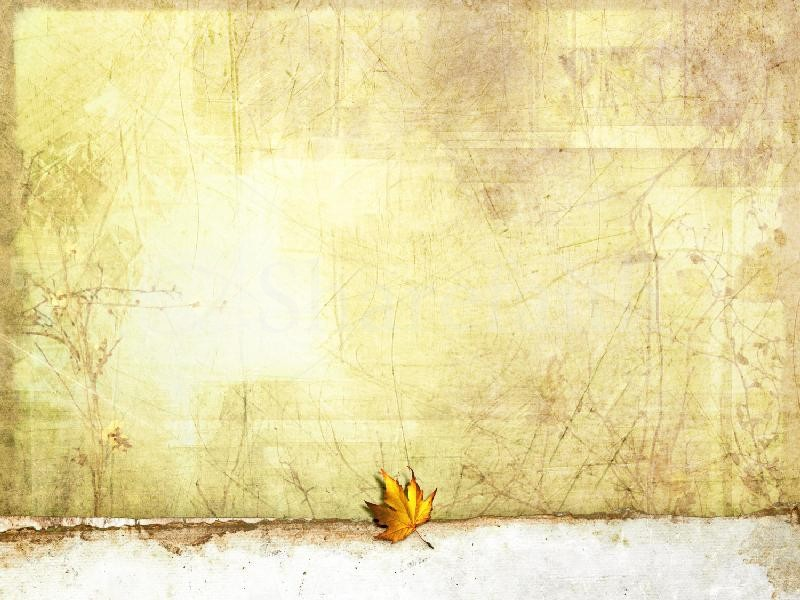 #2 – because of your GOOD WORKS
6 And I am sure of this, that he who began a good work in you will bring it to completion at the day of Jesus Christ.
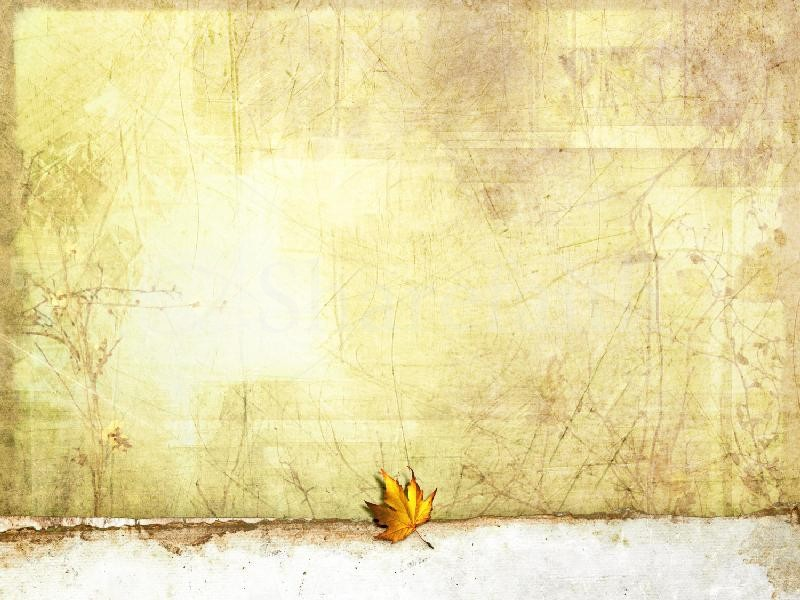 #2 – because of your GOOD WORKS
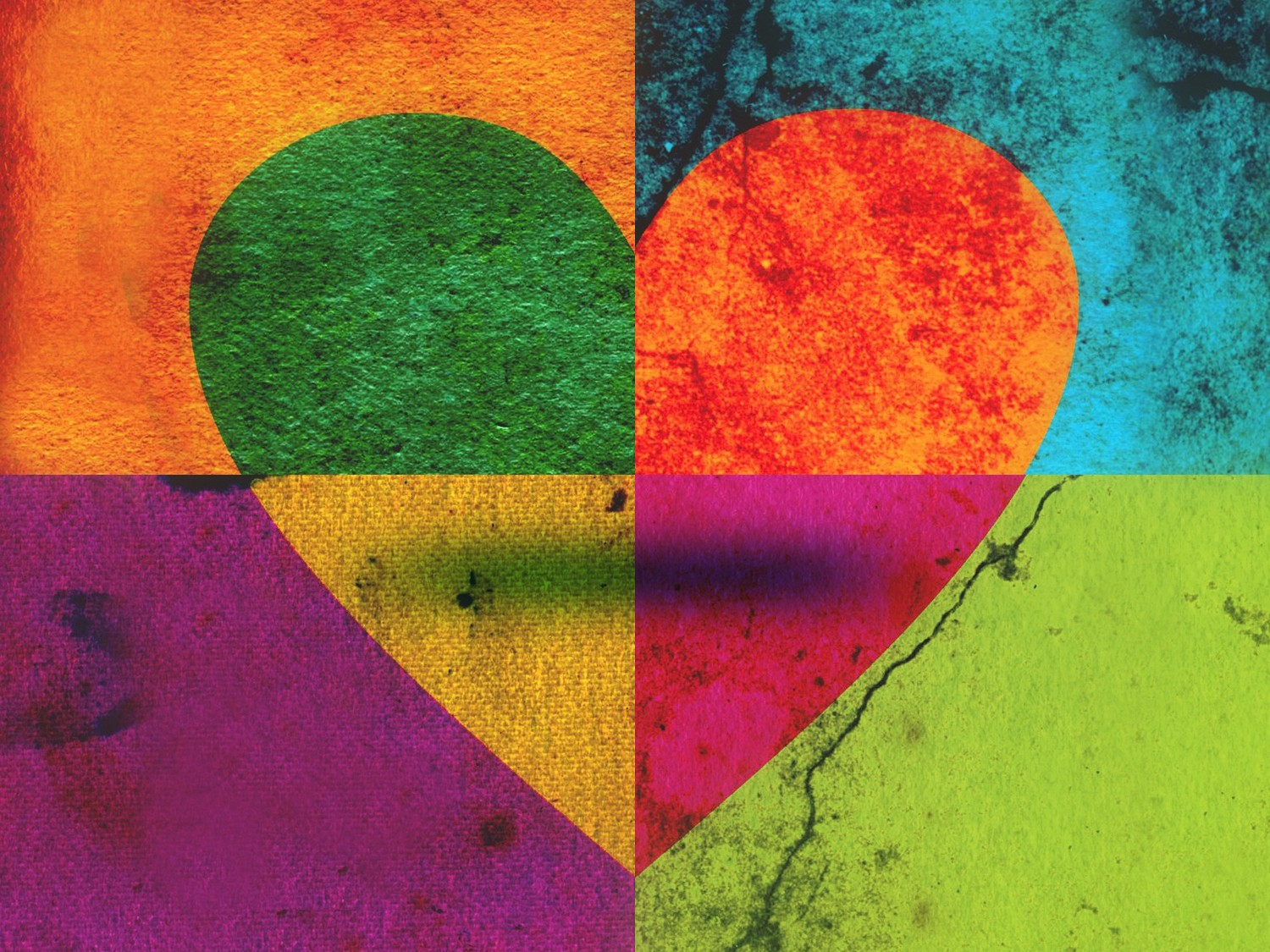 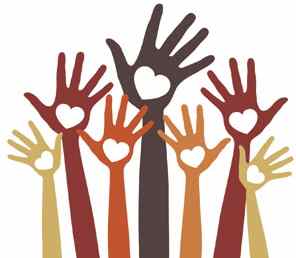 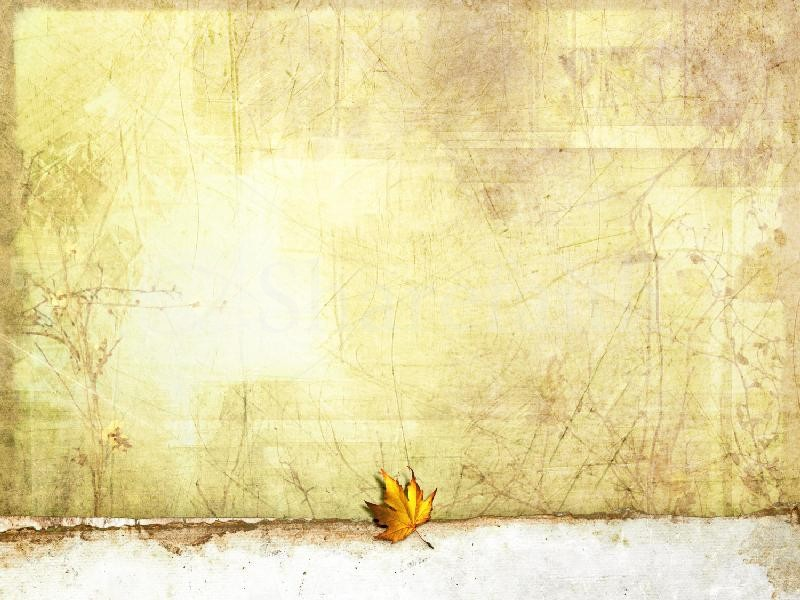 #3 – because of our GENUINE LOVE FOR EACH OTHER
7 It is right for me to feel this way about you all, because I hold you in my heart, for you are all partakers with me of grace, both in my imprisonment and in the defense and confirmation of the gospel.
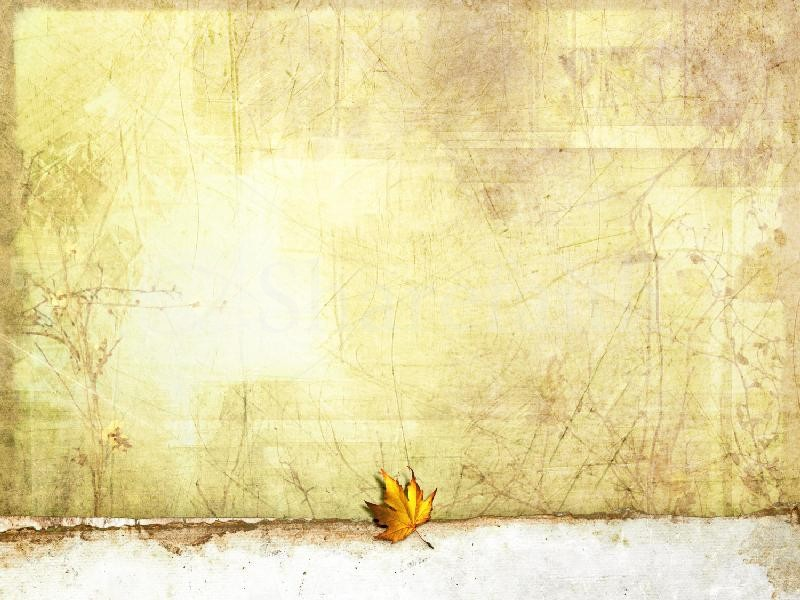 #3 – because of our GENUINE LOVE FOR EACH OTHER
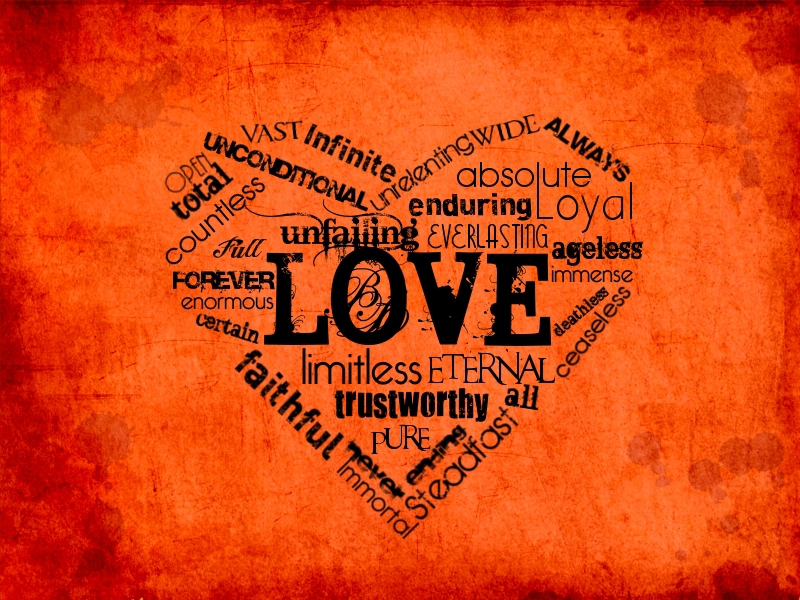 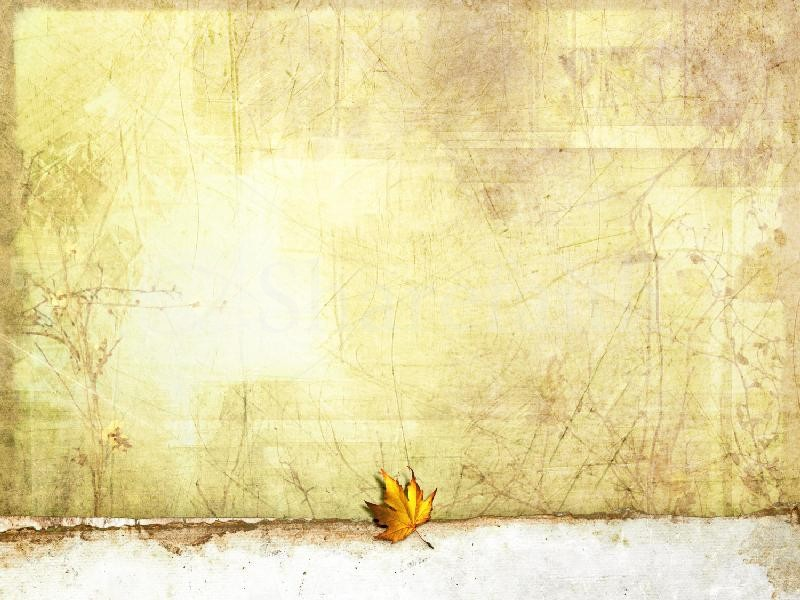 Today I am thankful for: 
YOUR PARTNERSHIP
YOUR GOOD WORKS
YOUR LOVE
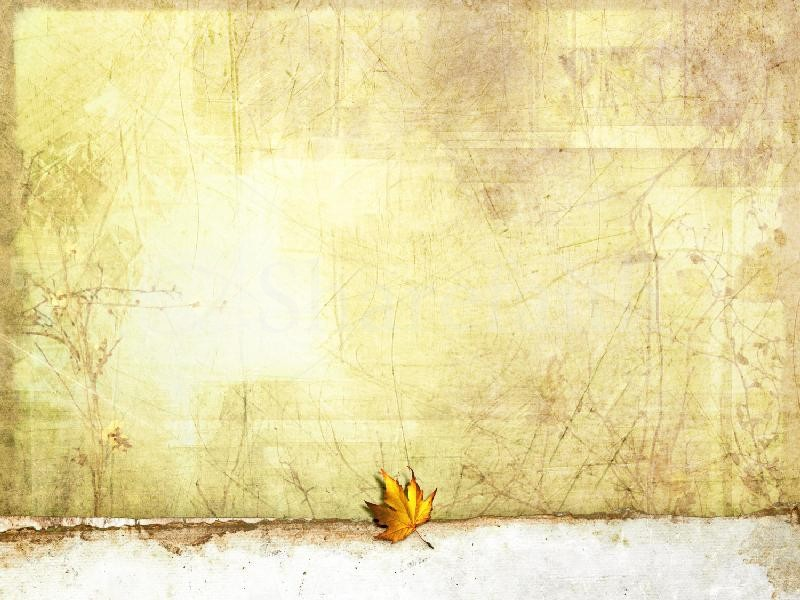 1) I pray THAT THIS LOVE WILL GROW;
2) I pray THAT YOUR KNOWLEDGE WILL INCREASE;
3) I pray THAT YOUR DISCERNMENT WILL INCREASE;
4) I pray THAT ON THE DAY OF JUDGMENT YOU EACH WILL APPEAR PURE AND BLAMELESS BEFORE GOD!
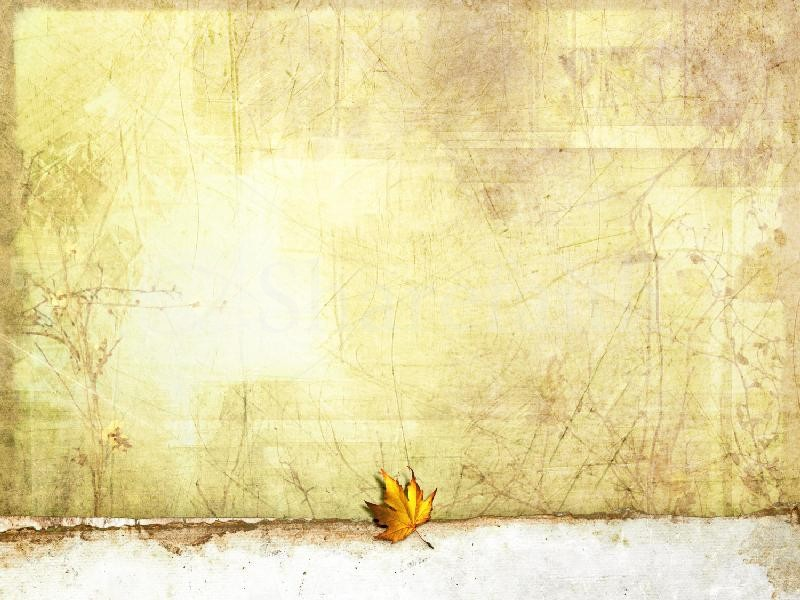 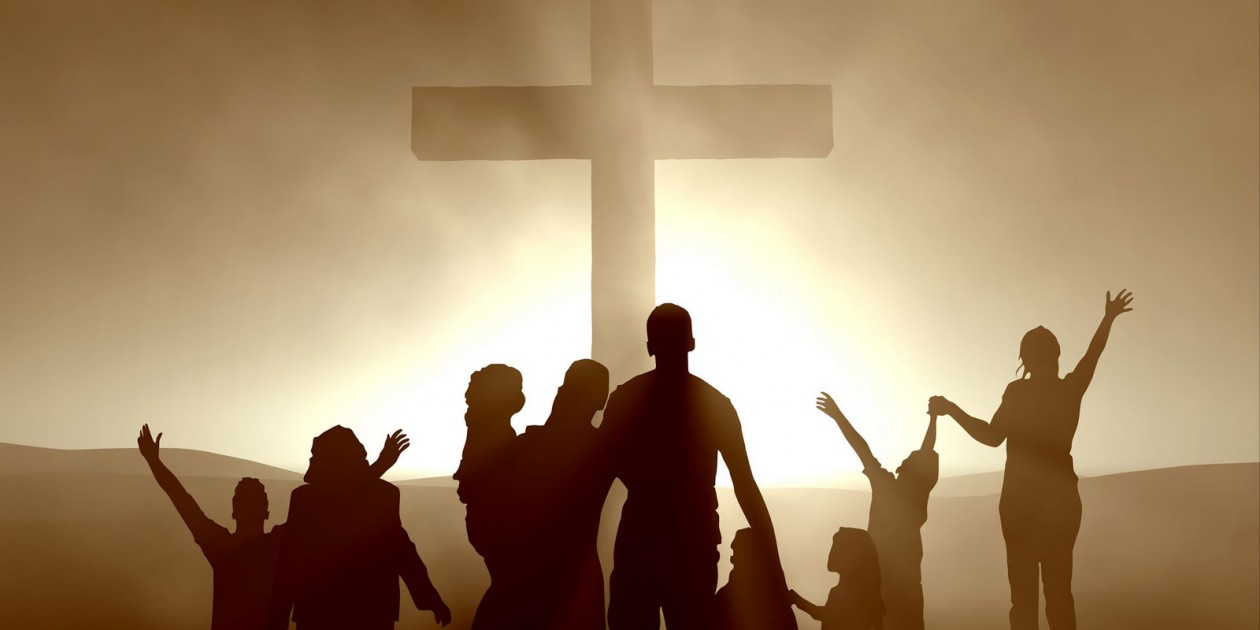 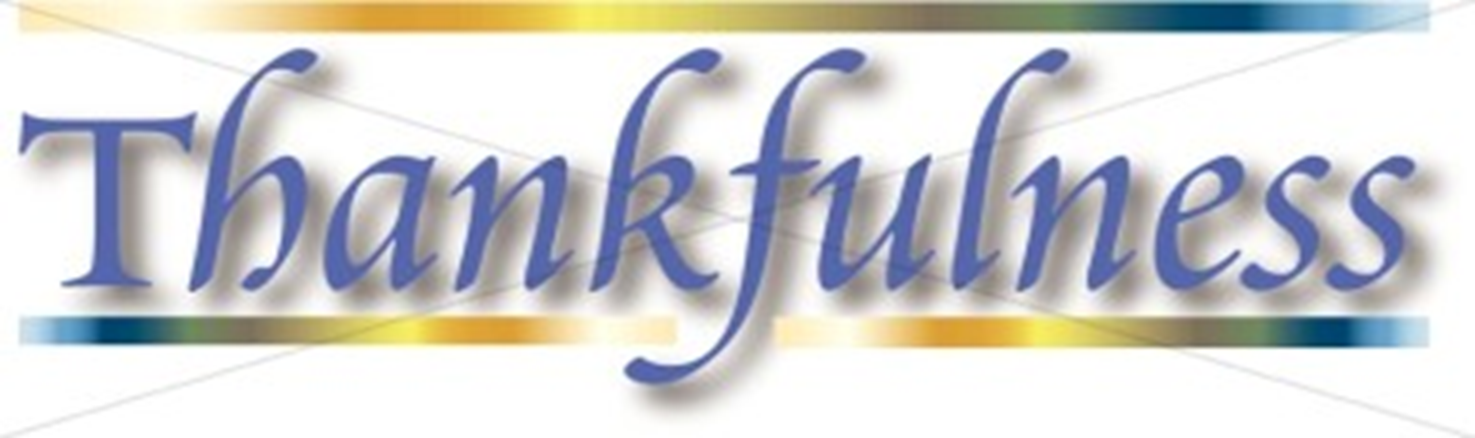 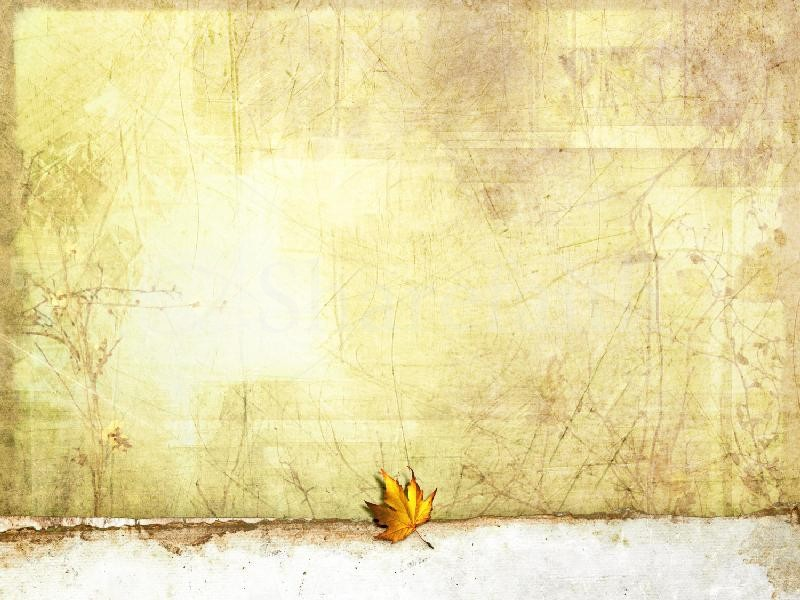